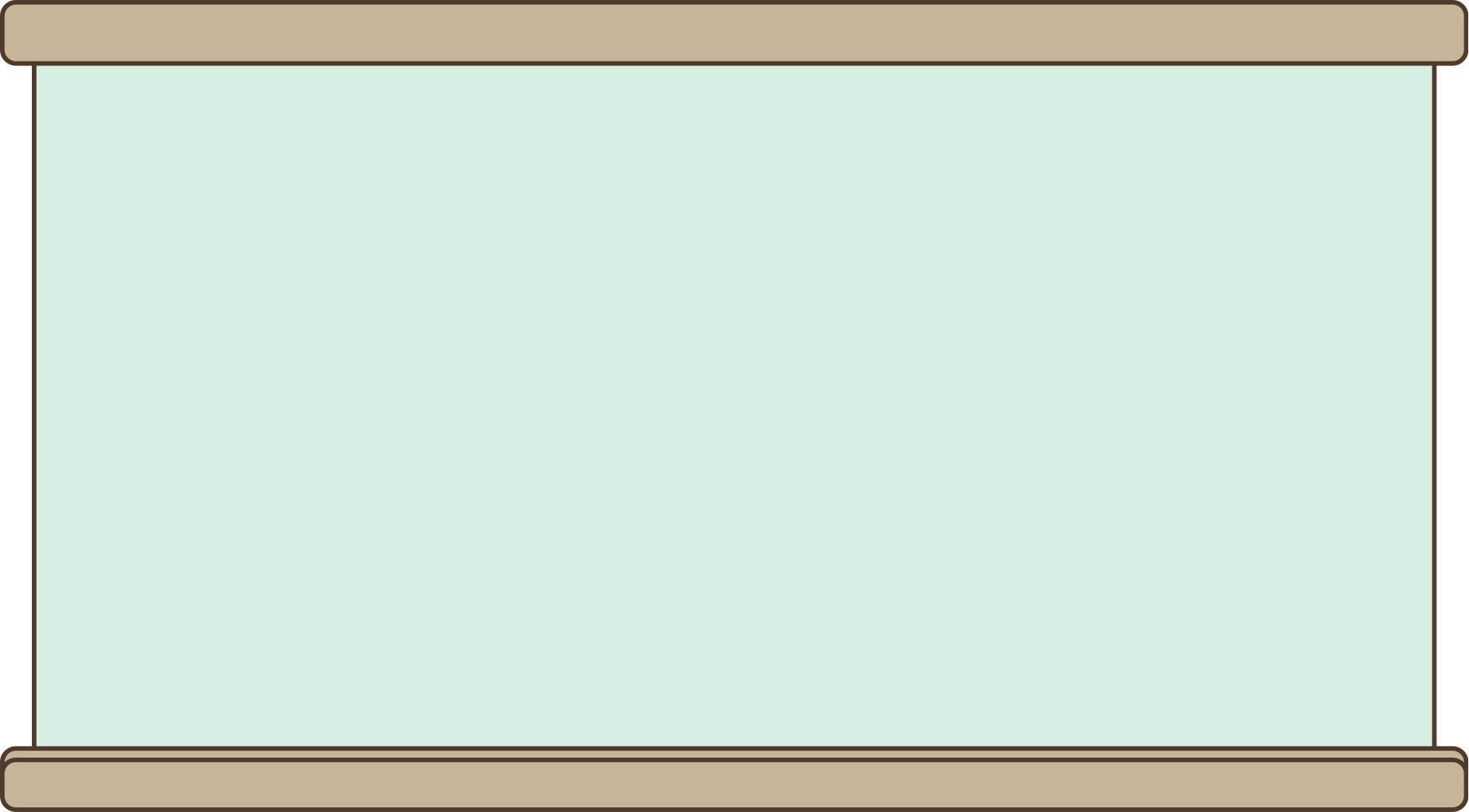 Ⅱ. 시스템과 상호 작용
3. 생명 시스템
02. 생명 시스템에서의 화학 반응
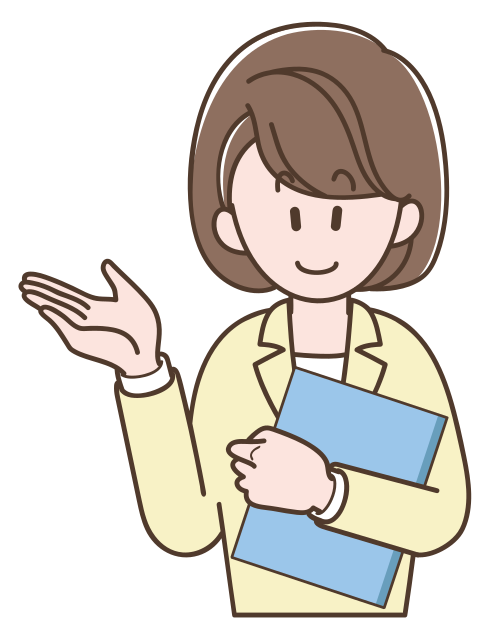 교과서 p148~153
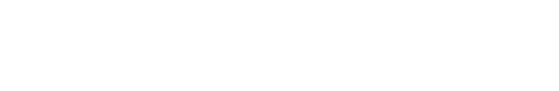 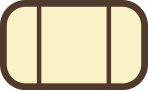 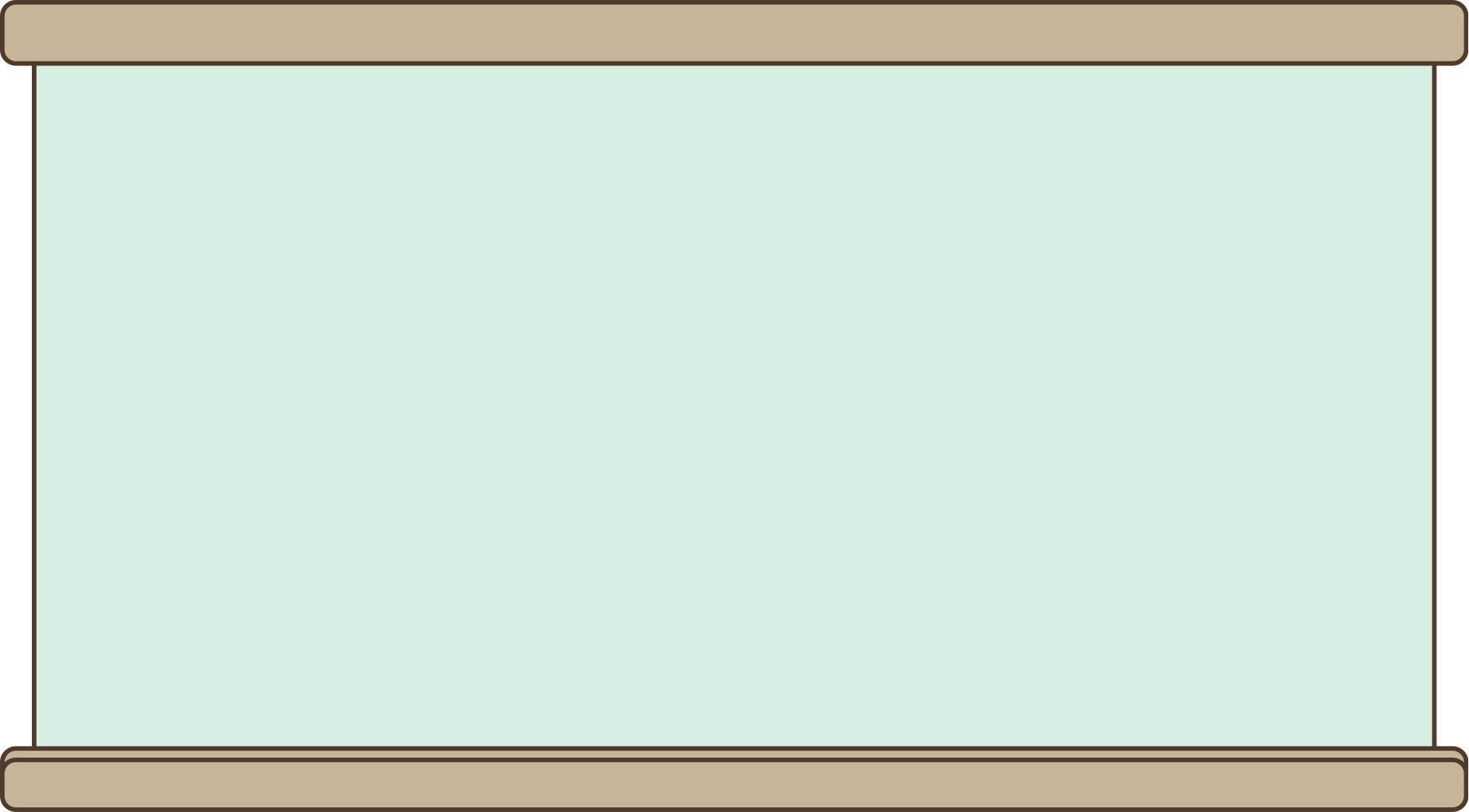 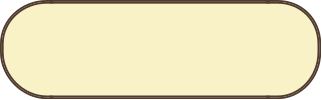 교과서 p148
학습 목표
Point!
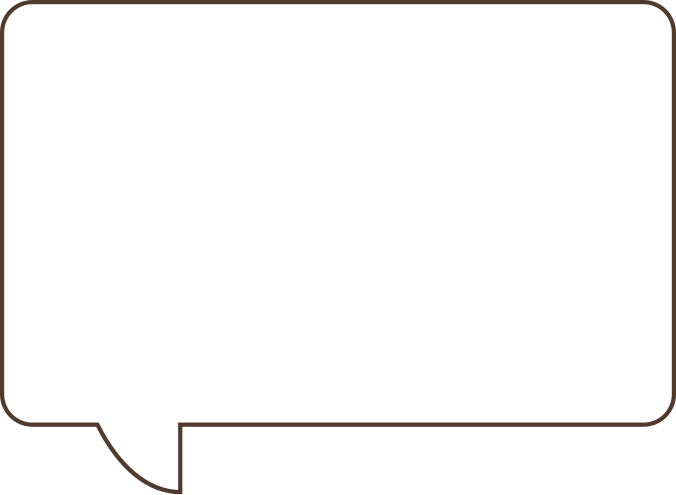 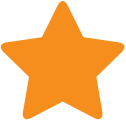 1. 생명 시스템 유지에 필요한 화학 반응에 생체 촉매가 관여한다는 것을 설명할 수 있다.

2. 생명 현상에서 생체 촉매인 효소의 역할을 설명할 수 있다.

3. 일상생활에서 효소가 이용되는 사례를 조사하여 발표할 수 있다.
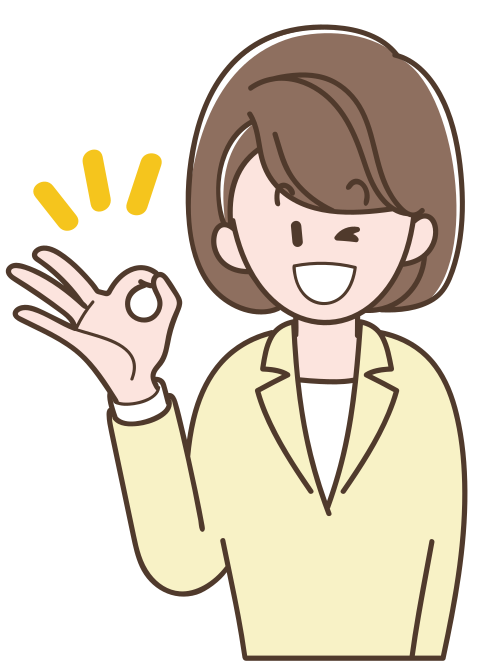 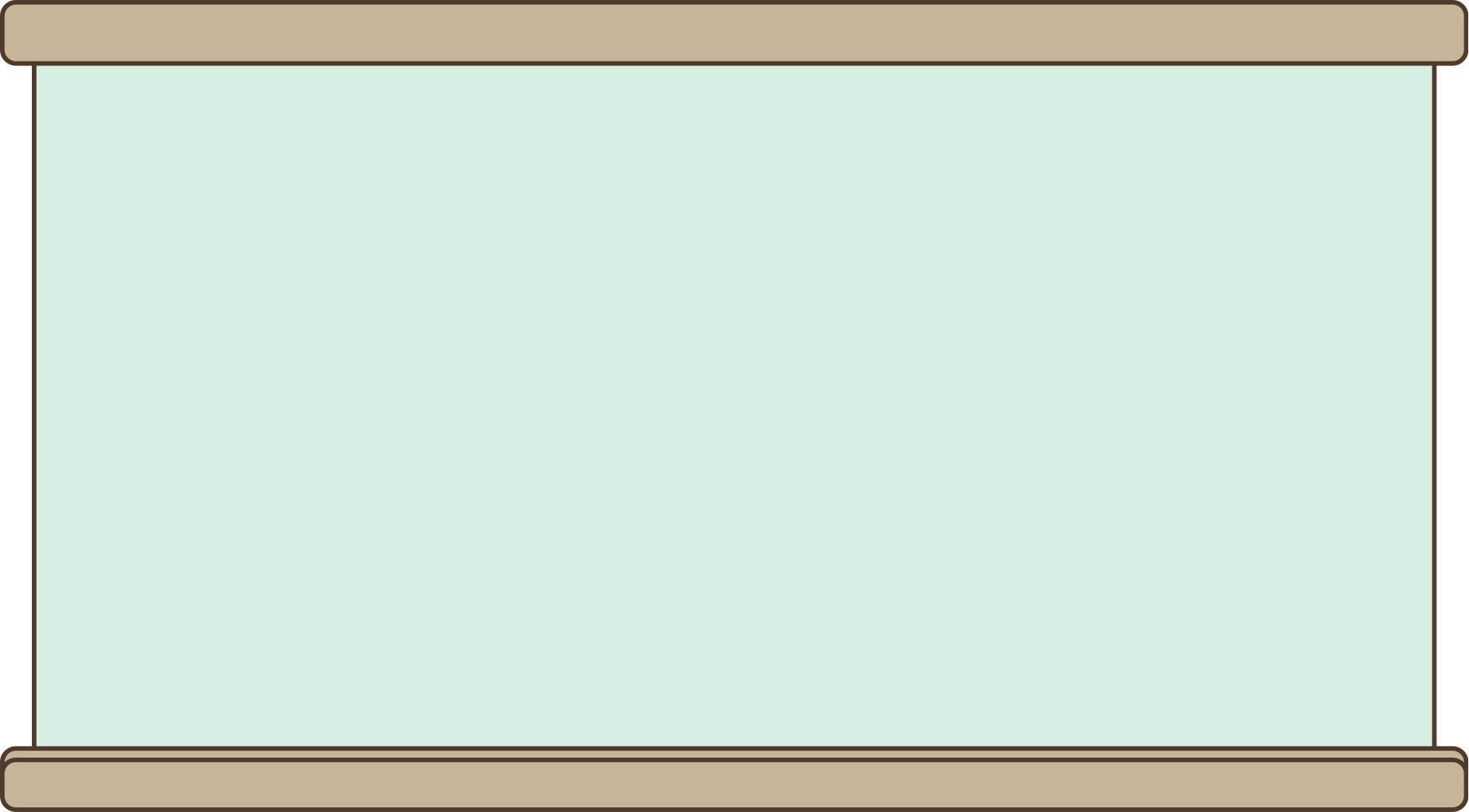 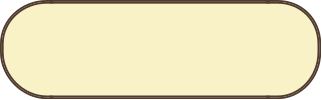 교과서 p149
생명체에서 일어나는 화학 반응과 생체 촉매
물질대사
생명체에서 일어나는 화학 반응 :
이화 작용
동화 작용
저 >>> 고
(작고 간단) (크고 복잡)
에너지 흡수
 : 흡열반응
예) 광합성, 단백질 합성
고 >>> 저
(크고 복잡) (작고 간단)
에너지 방출
 : 발열반응
예) 세포 호흡, 소화
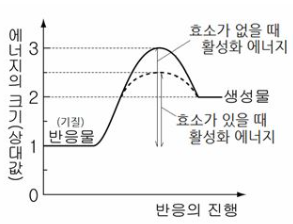 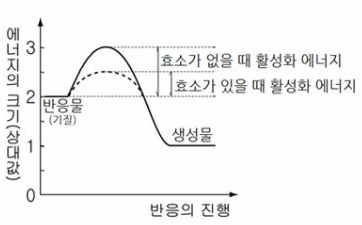 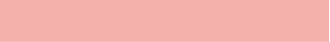 https://blog.naver.com/david6703/221949611493
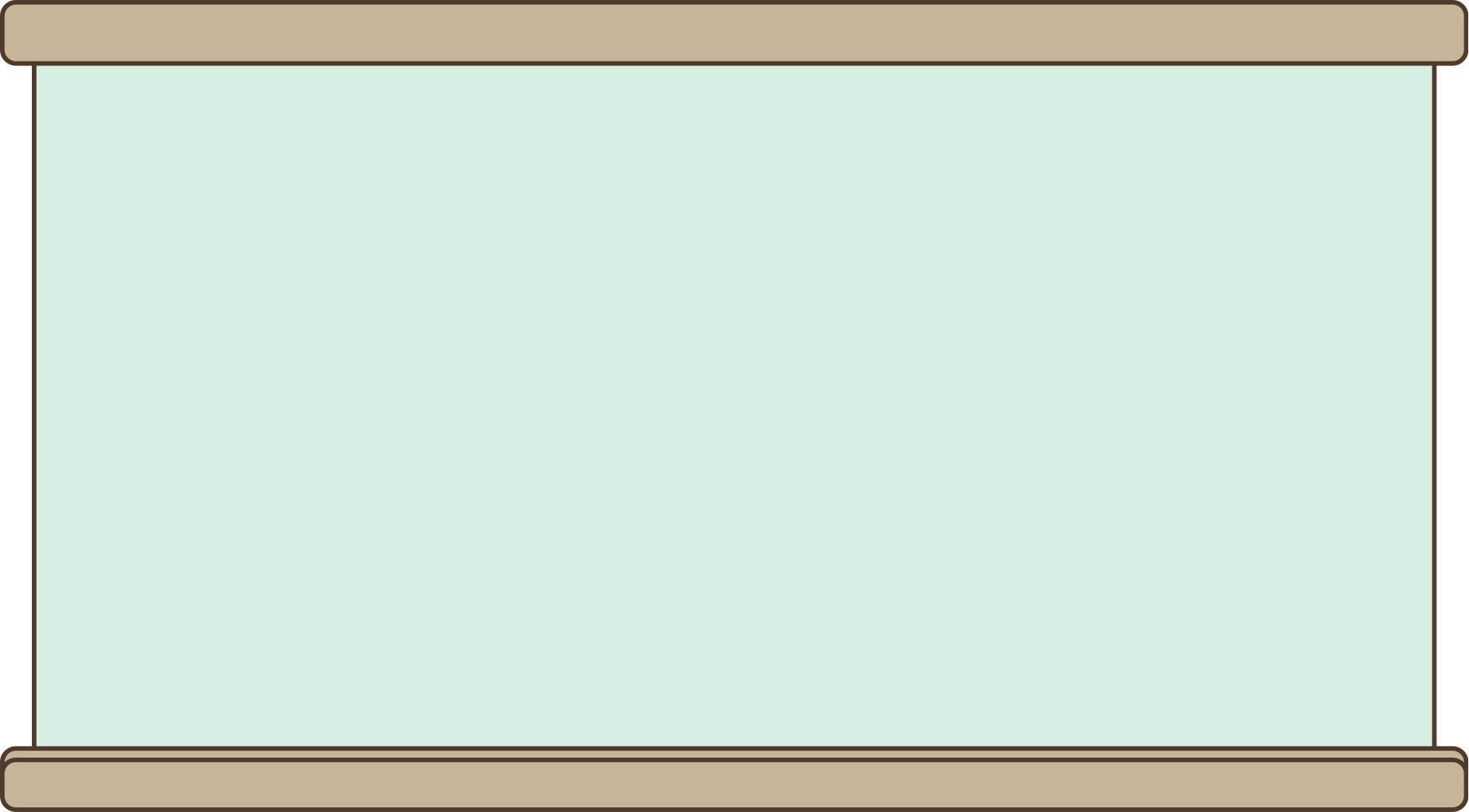 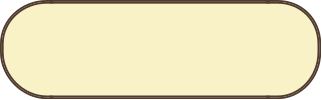 교과서 p149
생명체 밖에서 일어나는 화학반응 VS 물질대사
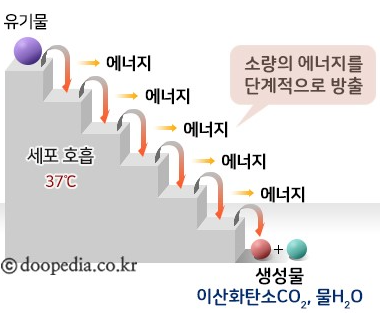 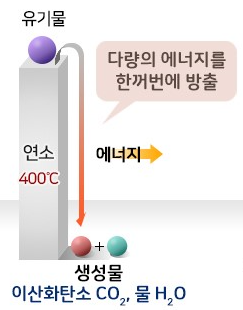 연소
세포 호흡
다량의 에너지 한꺼번에 방출
빛에너지, 열에너지
에너지를 소량씩 단계적으로 방출
열에너지, 화학에너지(ATP)
고 >>> 저
발열반응
고 >>> 저
발열반응
생명체에서 화학 반응을 촉진하는 생체 촉매 :
효소
반응 과정에서 소모되거나 변하지 않으면서 반응 속도를 바꾸는 물질. 
종류 : 정촉매(속도 빠르게), 부촉매(속도 느리게)
https://terms.naver.com/entry.nhn?docId=1244585&cid=40942&categoryId=32322
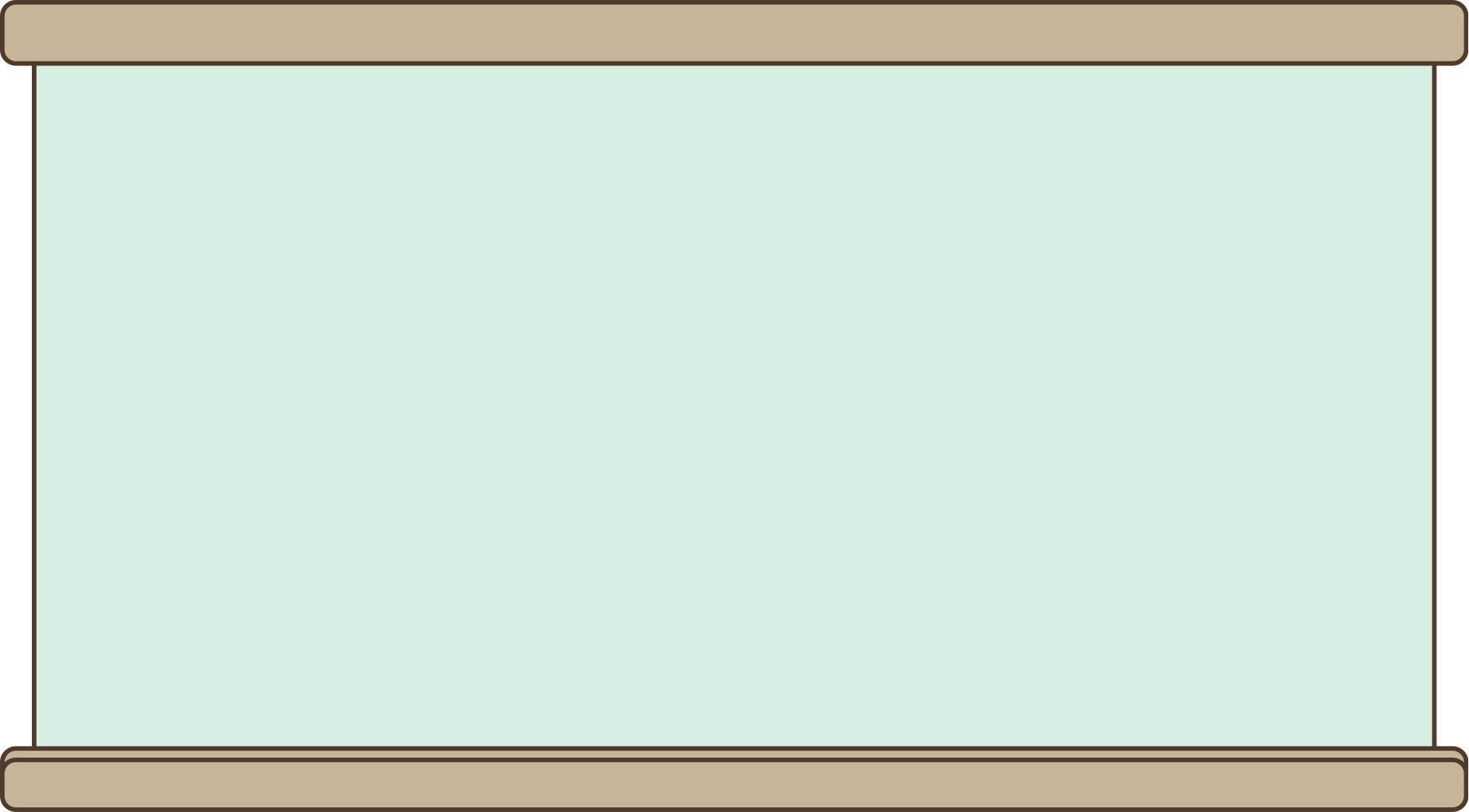 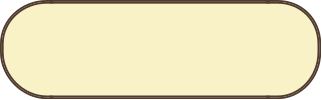 교과서 p149
반응을 일으키는 데 필요한 최소한의 에너지 :
활성화 에너지
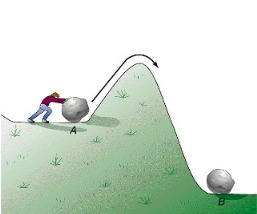 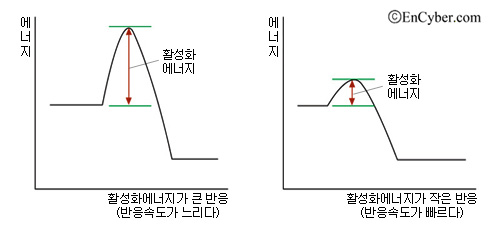 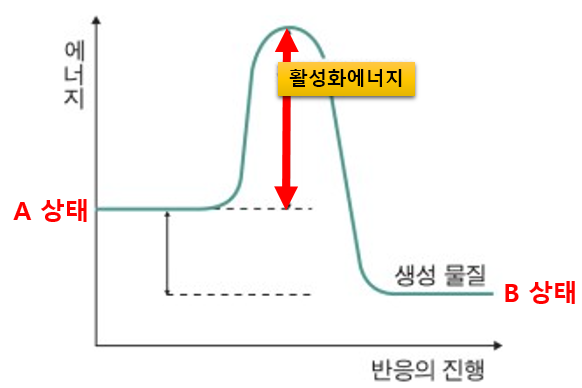 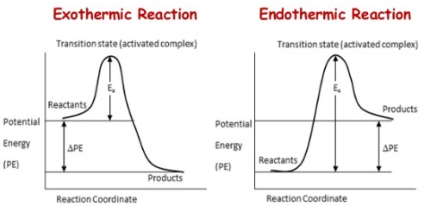 https://blog.naver.com/genetic2002/30122680328 
https://blog.naver.com/jop128/221196104507 
https://blog.naver.com/hades8885/70081190011 
https://blog.naver.com/kingstun1/221166918766
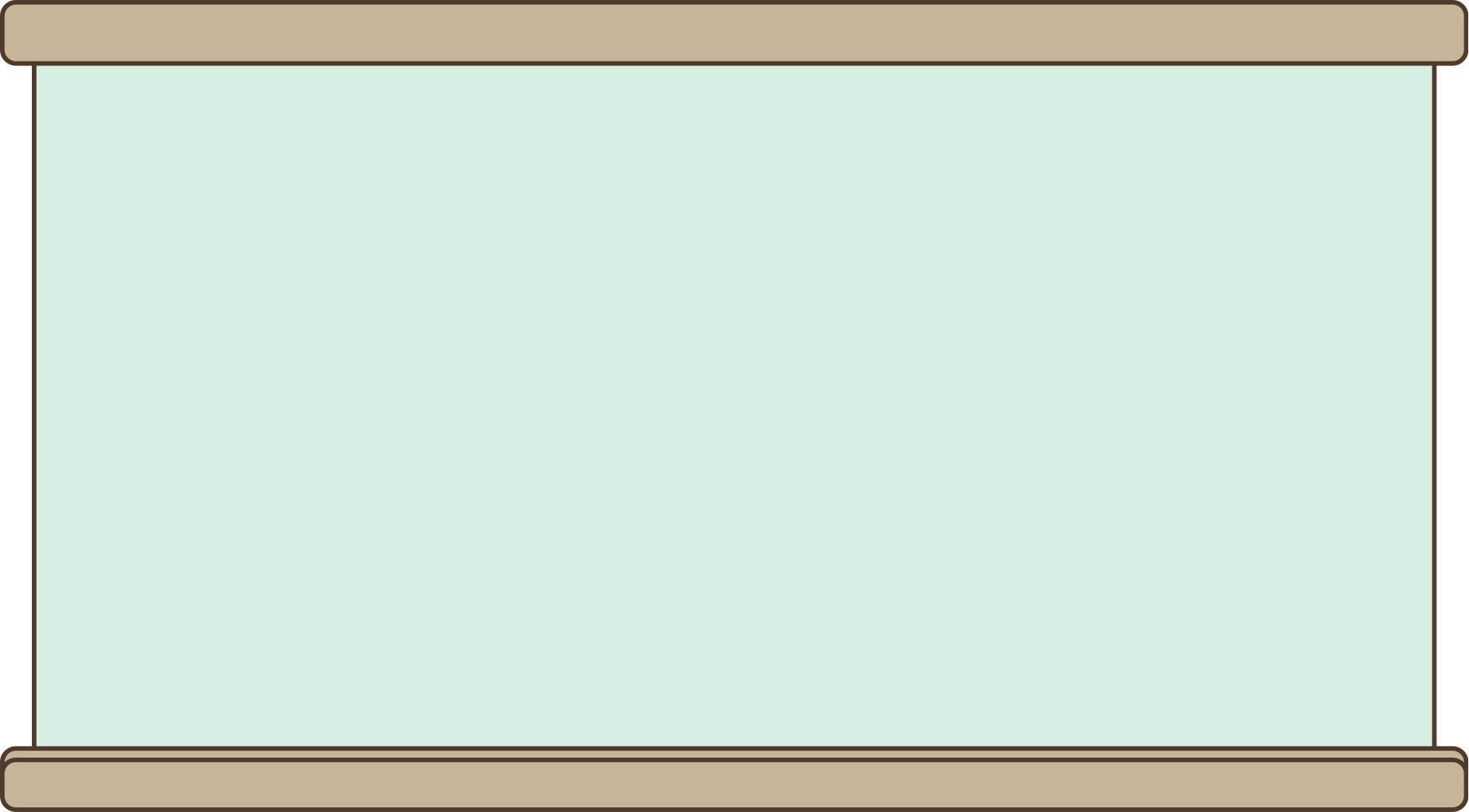 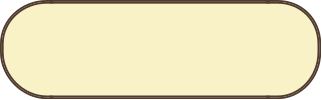 교과서 p150~152
효소와 생명 현상
https://www.youtube.com/watch?v=Mr9OjA0k_KI
문제 인식 : 카탈레이스는 과산화수소의 분해에 어떤 영향을 주며, 카탈레이스와 같은 효소는 생명 현상에서 어떤 기능을 하는 것일까?
수소와 산소가 결합한 화합물(H2O2)
아산화망가니즈, 알칼리금속, 카탈레이스 등에 의해 산소와 물로 쉽게 분해됨.
일상생활에서 소독약으로 이용되며, 표백이나 탈색에도 이용됨.
과정
1. 시험관 A, B에 과산화수소수를 3 mL씩 넣는다.
2. 시험관 A에는 간 조각을 넣지 않고, 시험관 B에는 간 조각을 넣은 후 시험관에서 기포가 발생하는지 관찰한다.
(간 대신 감자 즙이나 당근 즙으로 실험할 수 있다.)
3. 향에 불을 붙였다 끈 후 꺼져가는 불씨를 시험관 A, B에 각각 넣고 불씨의 변화를 관찰한다.
4. 시험관 A, B에 과산화수소수를 2 mL씩 더 넣고 기포가 발생하는지 관찰한다.
H2O2                   2H2O + O2
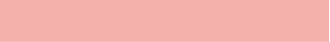 변화X
변화X
변화X
기포 다시 발생
불씨가 살아나 밝게 잘 탄다
기포 발생
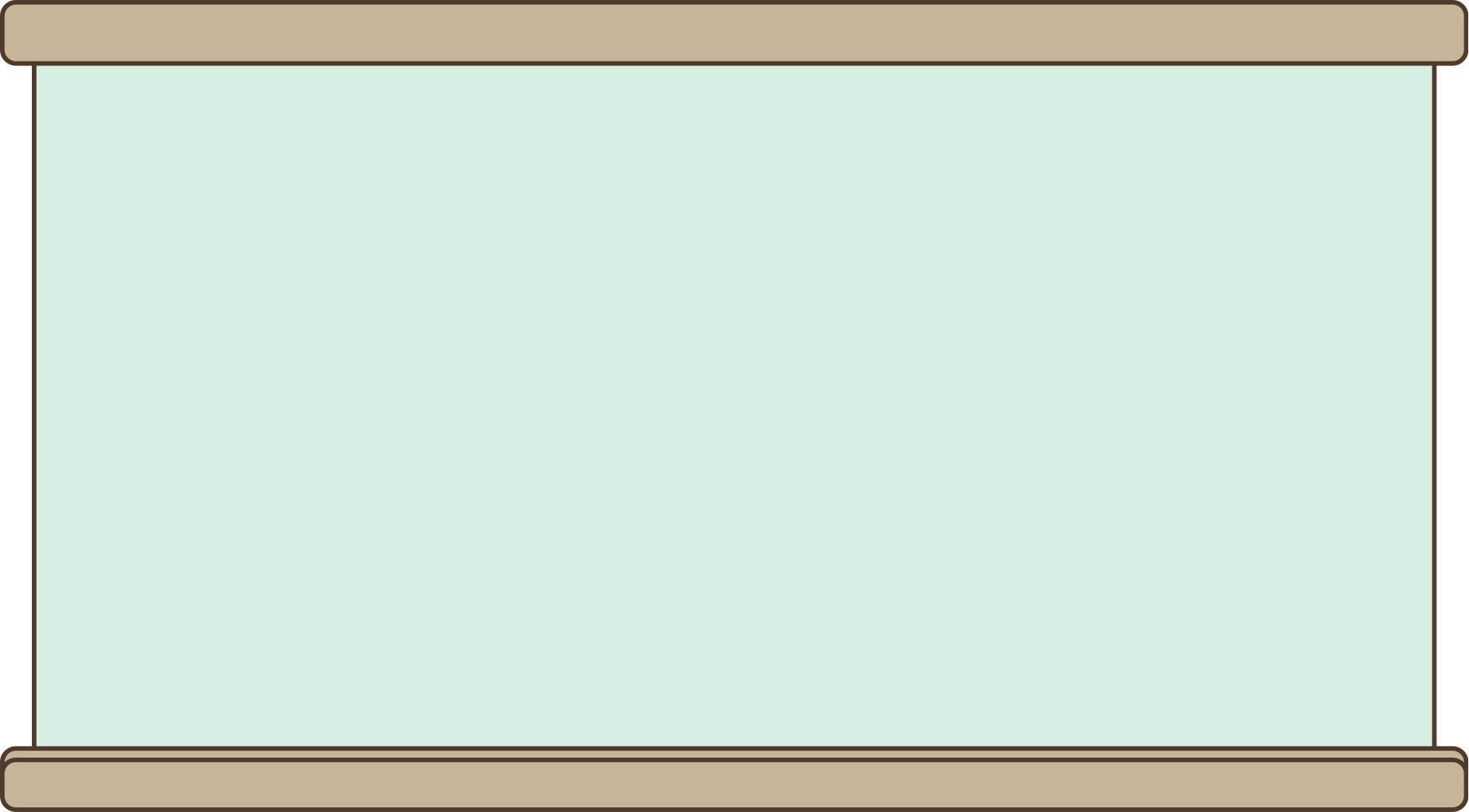 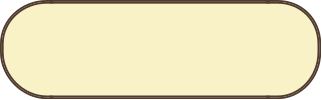 교과서 p142~143
2. 과정 2에서 발생한 기포는 무엇인가? 그렇게 판단한 근거를 설명해 보자.
⇒ 산소, 기포에 불씨를 대면 불씨가 밝게 잘 타는 것으로 보아 산소가 있다는 것을 알 수 있다.
3.  위 실험 결과에서 알 수 있는 카탈레이스의 작용을 설명해 보자.
⇒ 과산화 수소가 산소와 물로 분해되는 반응을 촉진한다.
4.  과정 4의 결과에서 알 수 있는 효소의 특성을 설명해 보자.
⇒ 반응이 끝난 시험관 B에 과산화수소수를 첨가하였을 대 기포가 발생하였으므로 카탈레이스가 남아 다시 사용된다는 것을 알 수 있다. 따라서 효소는 반응 과정에서 분해되거나 변하지 않고 다시 반응을 촉매할 수 있다는 것을 알 수 있다.
5. 과산화 수소는 생명체에서 세포막과 유전 물질을 손상시킬 수 있다. 만약에 생명체에 카탈레이스가 없다면 생명 시스템이 어떤 영향을 받을지 토의해 보자.
⇒ 생명체에 카탈레이스가 없다면 세포가 손상되고 유전 정보가 정상적으로 전달되지 않아 생명에 위협을 받게 될 것이다.
효소의
역할
효소가 물질대사를 촉진하여 생명 활동이 원활하게 일어나므로 효소는 생명을 유지하는 데 필수적인 역할을 한다.
https://blog.naver.com/gcmkty/221793431648
https://cafe.naver.com/engine09/17714
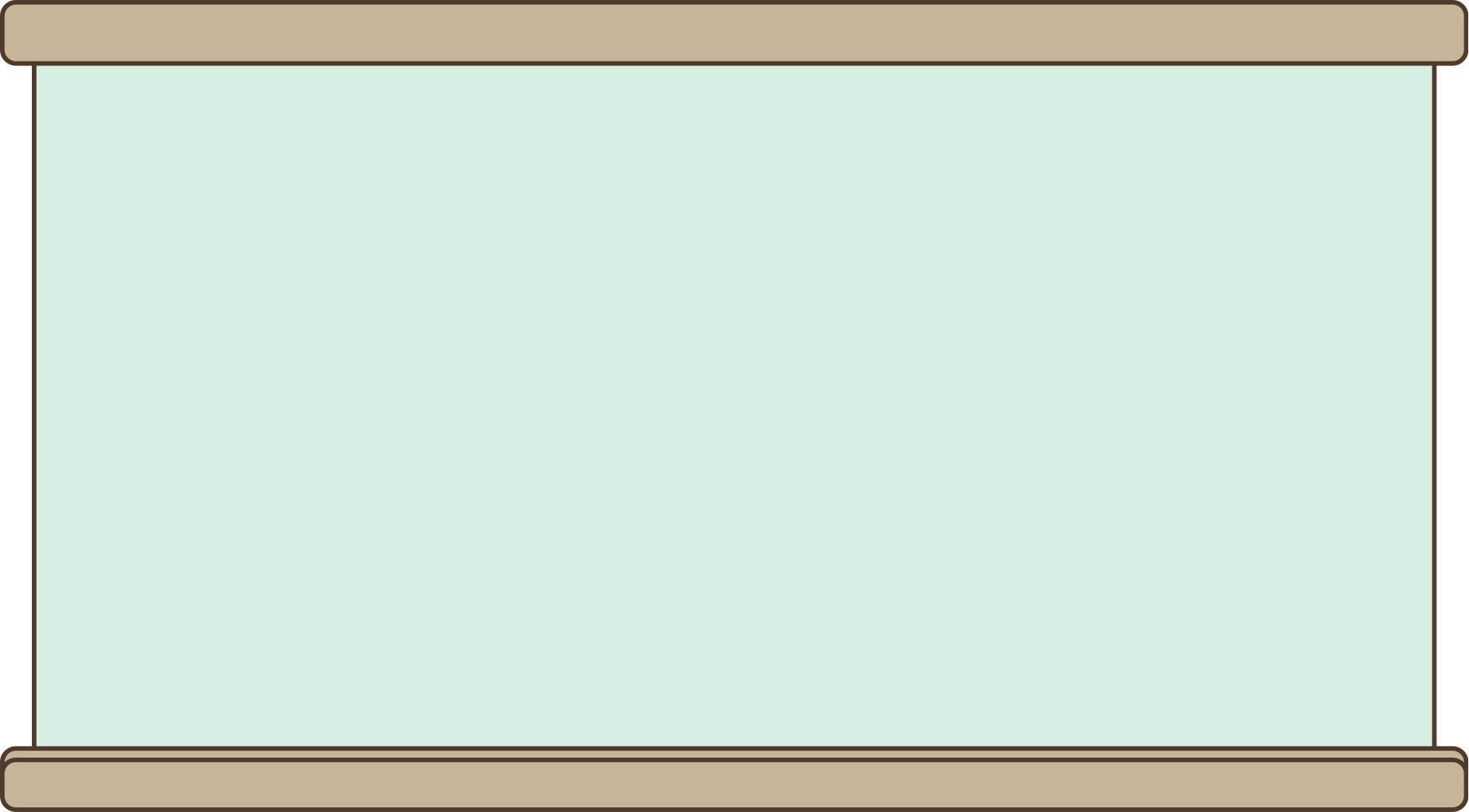 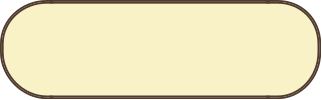 교과서 p142~143
효소의 작용
⇒ 효소는 구조에 맞는 반응물과만 일시적으로 결합하여 활성화 에너지를 낮춘다.
⇒ 효소는 반응 전후에 변하지 않아 다시 사용된다.
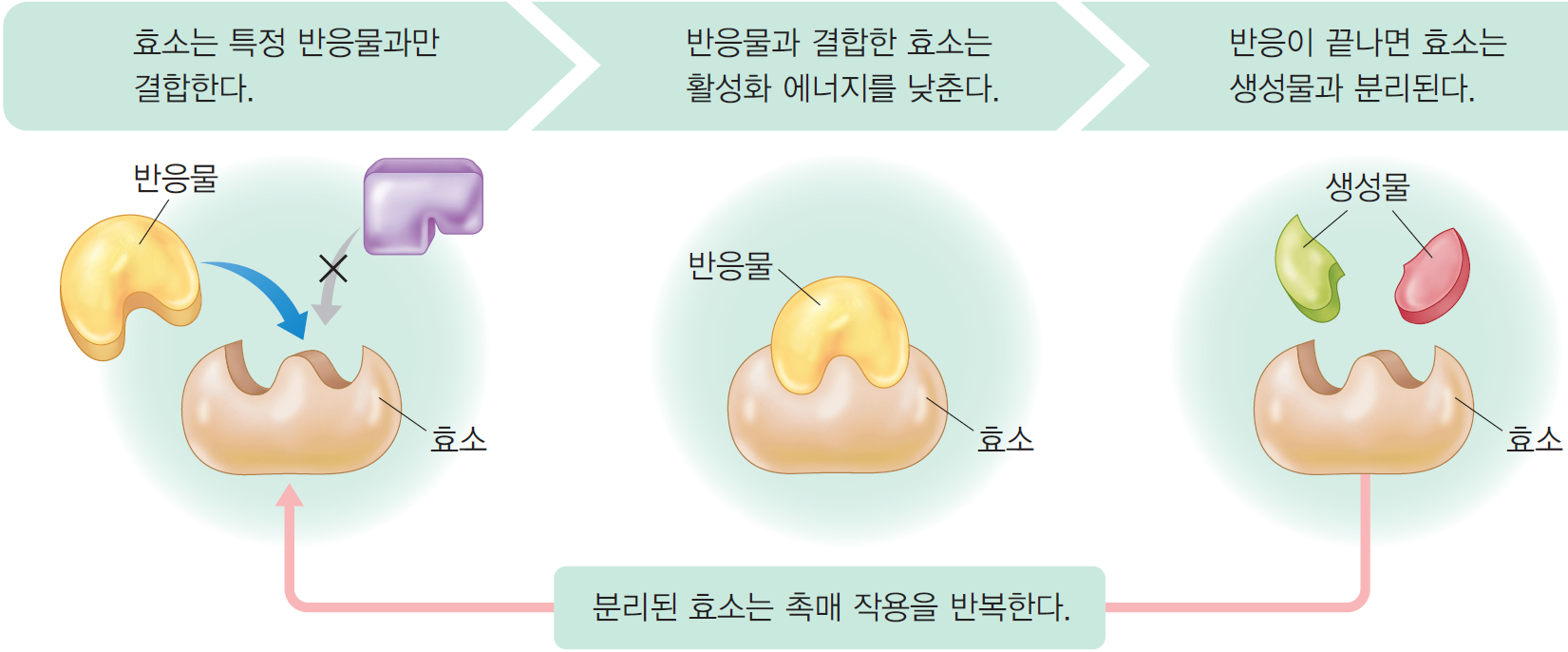 https://blog.naver.com/gcmkty/221793431648
https://cafe.naver.com/engine09/17714
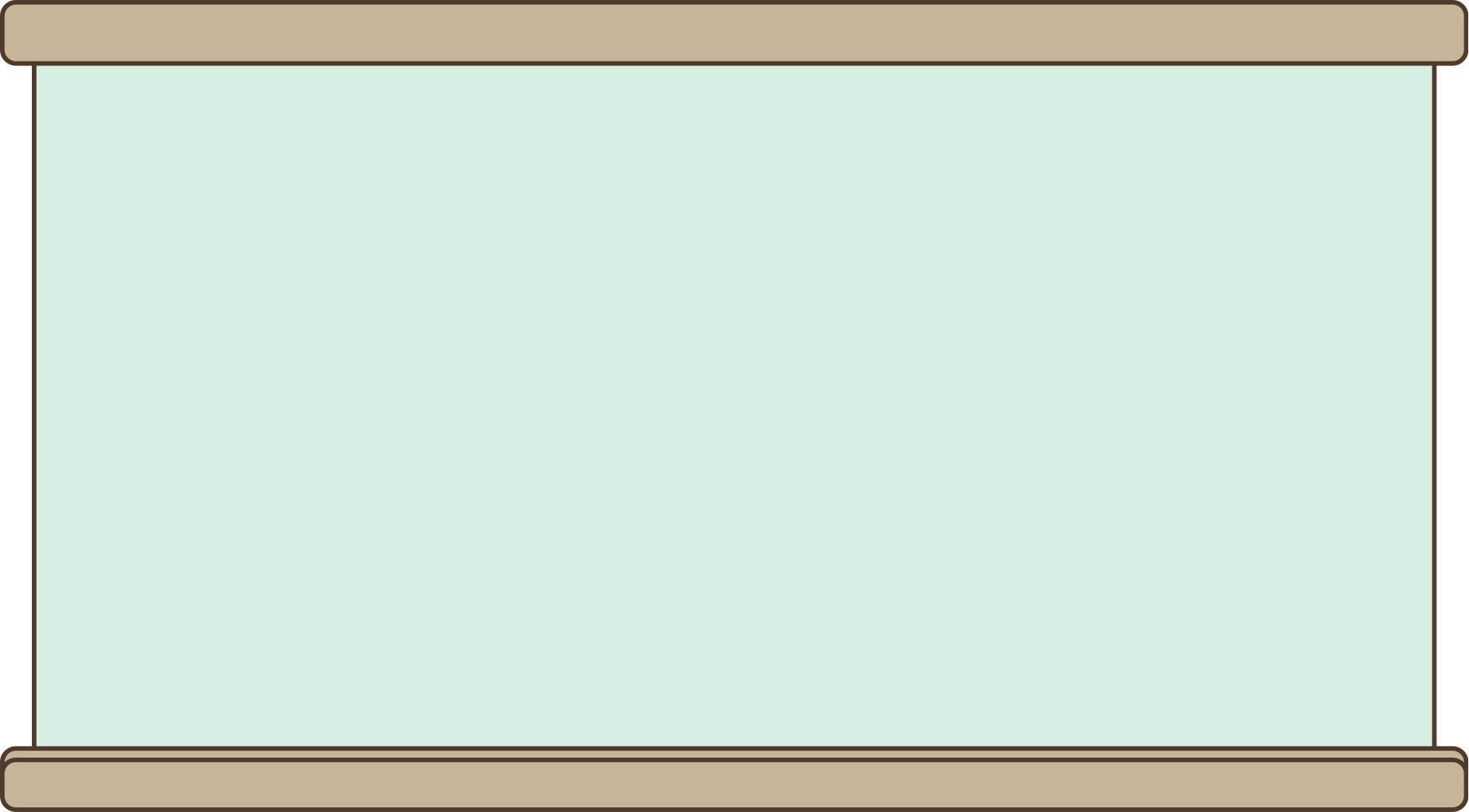 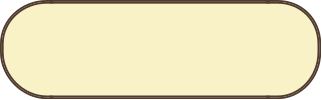 교과서 p142~143
효소가 관여하는 생명 현상의 예
소화 : 소화 효소의 작용으로 음식물 내의 영양소가 작은 크기로 분해됨.
혈액 응고 : 출혈 시 혈소판 내 혈액 응고 효소에 의해 혈액이 응고되어 출혈 막음.
몸의 구성 성분 합성 : 효소의 작용으로 근육, 뼈 등을 구성하는 성분을 합성함.
해독 작용 : 효소는 세포의 구성 성분을 손상시킬 수 있는 독성 물질을 분해하거나 독성이 약한 물질로 바꾸는 데 관여한다.
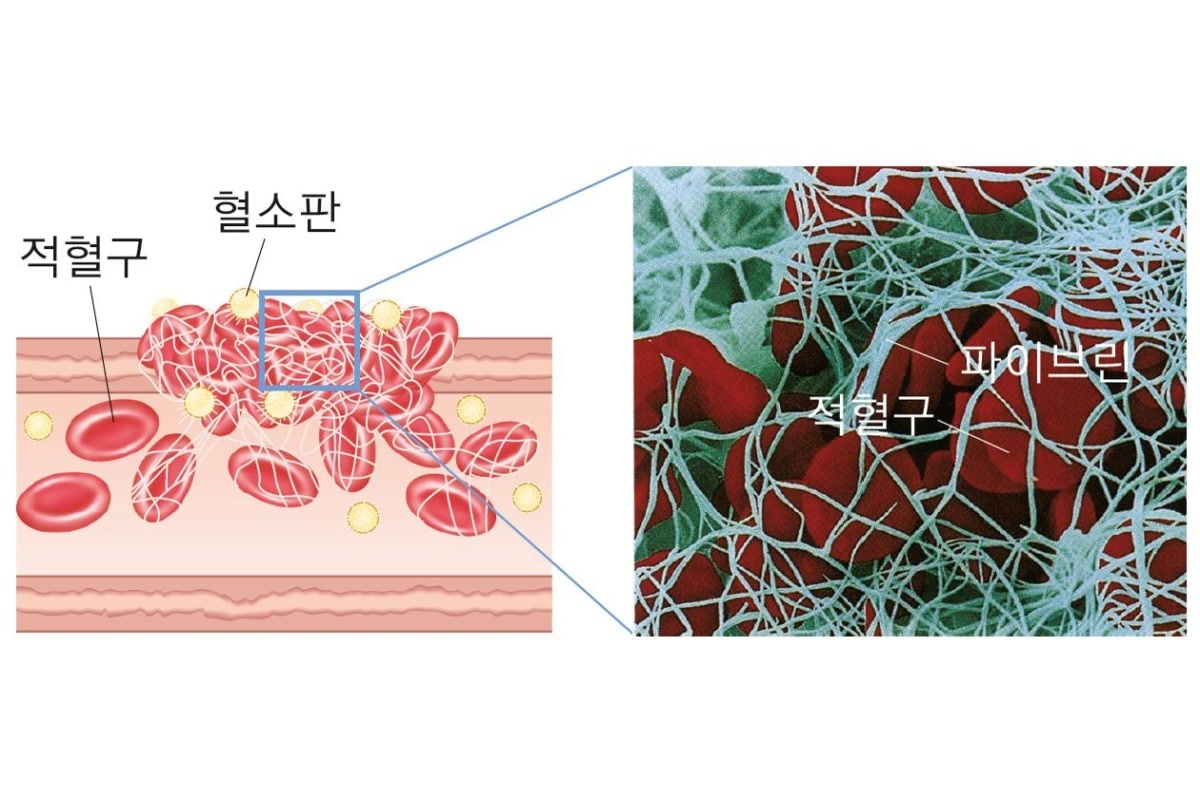 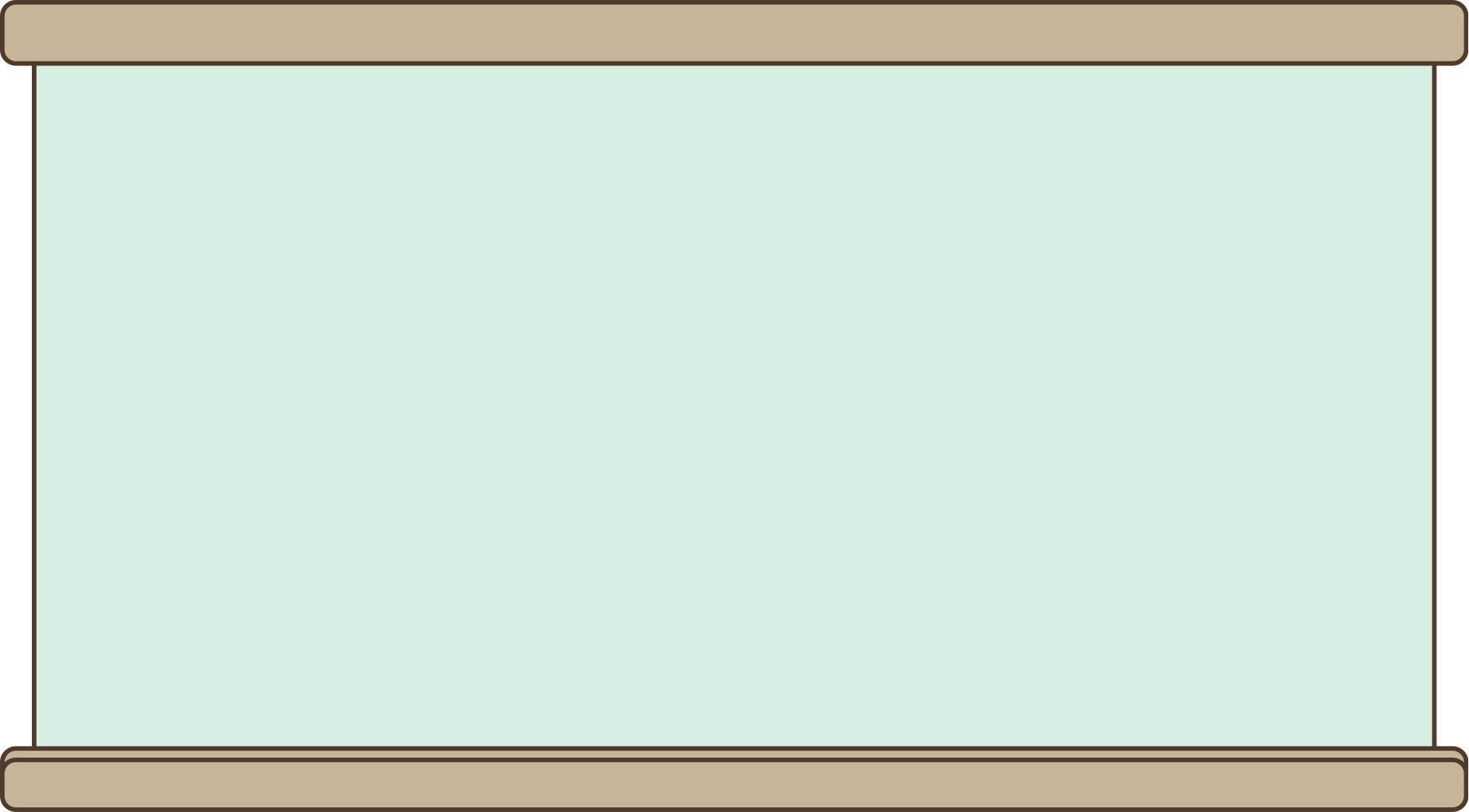 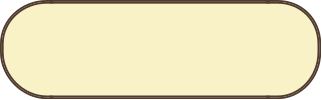 교과서 p142~143
효소와 우리 생활
효소의 특성
⇒ 효소는 주성분이 단백질이어서 온도의 영향을 받음.
⇒ 생명체의 체온과 세포 내 환경이 일정하게 유지되어 효소가 원활하게 작용해야 생명 활동을 유지할 수 있음.
⇒ 효소는 빵, 된장 등 발효 식품을 만드는 데 이용됨.
⇒ 섬유 가공, 의약품 생산, 화학 제품 생산 등에도 효소가 쓰임.
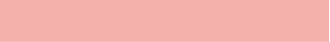 https://blog.naver.com/gcmkty/221793431648
https://cafe.naver.com/engine09/17714
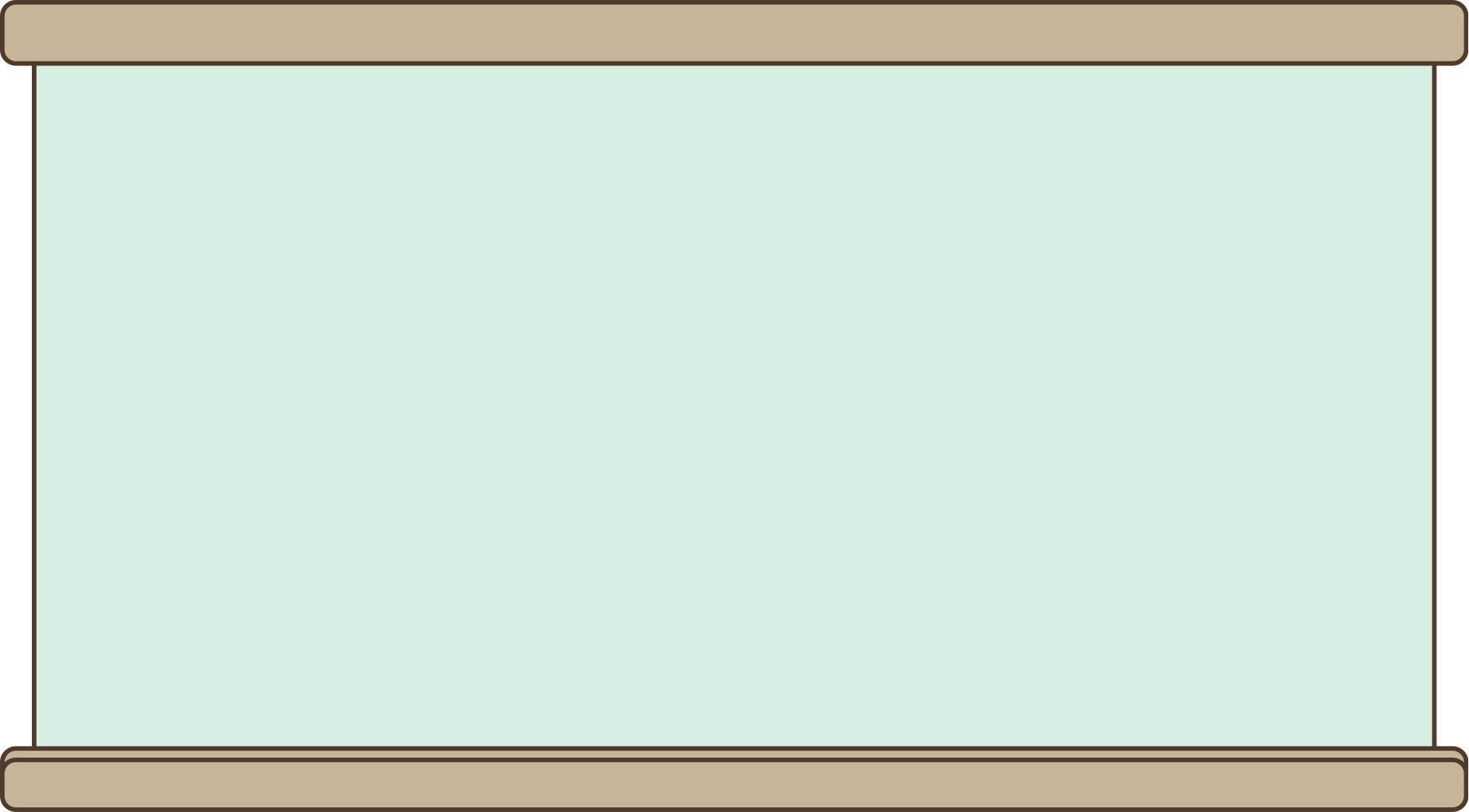 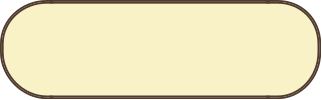 핵 심 정 리 하 기
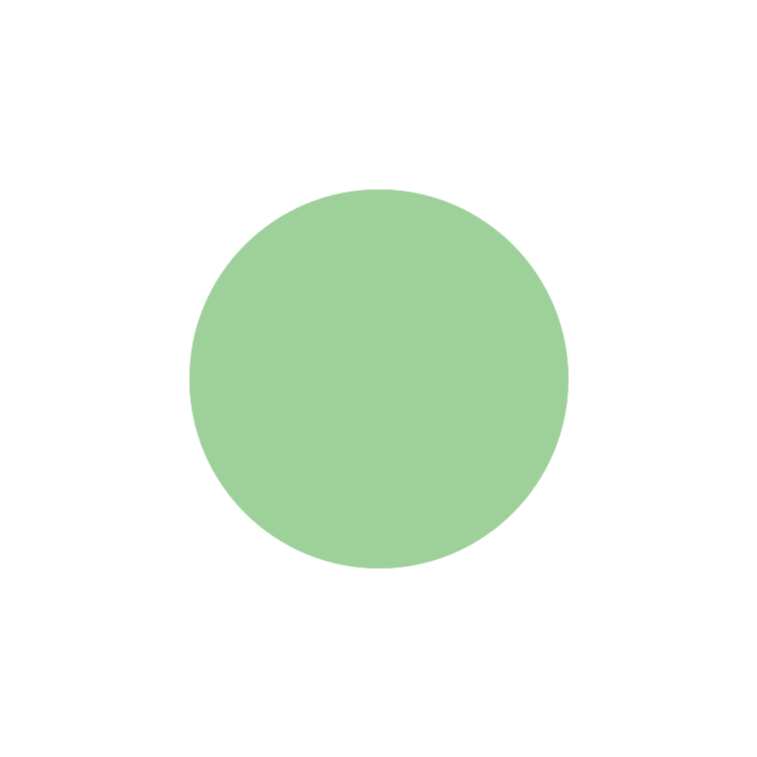 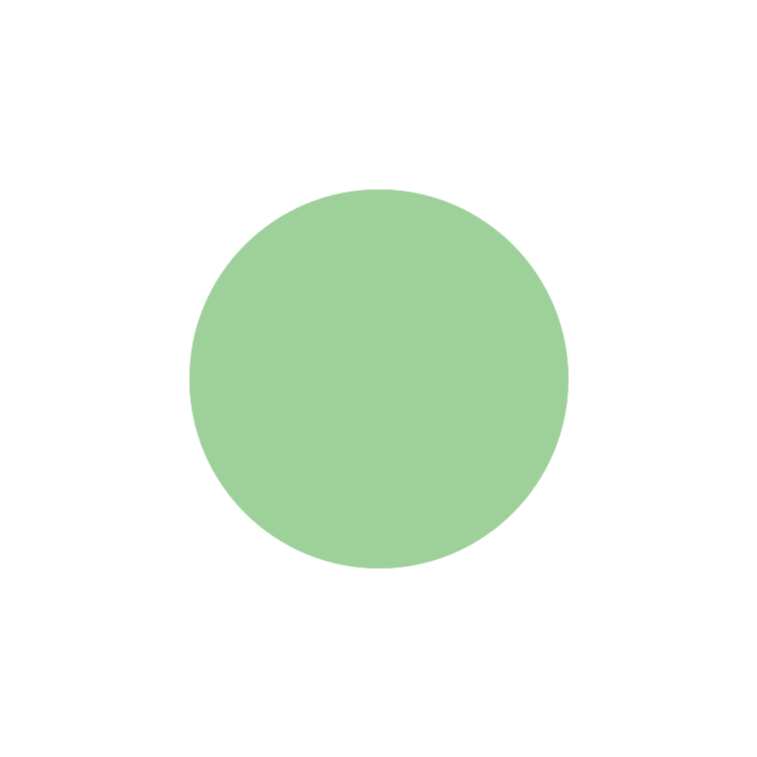 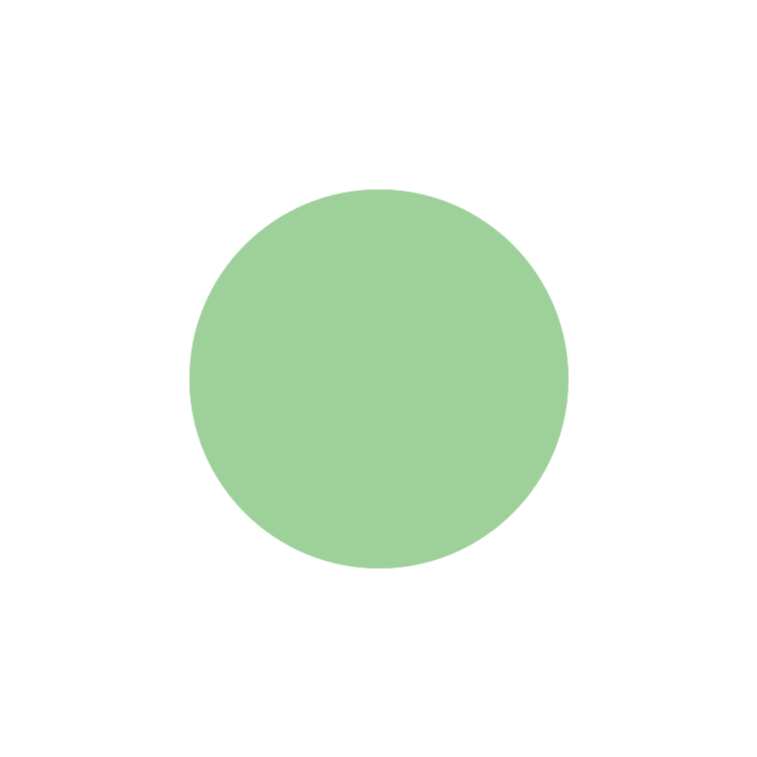 03
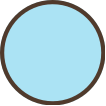 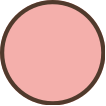 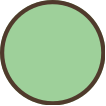 02
01
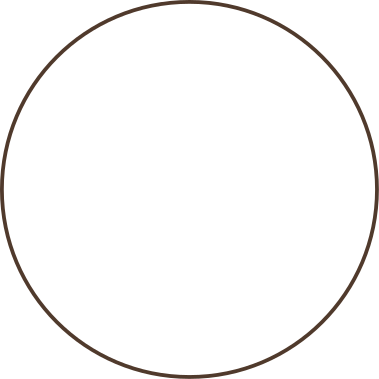 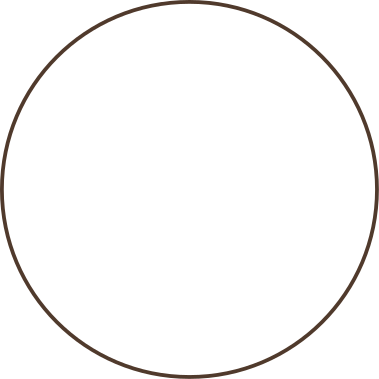 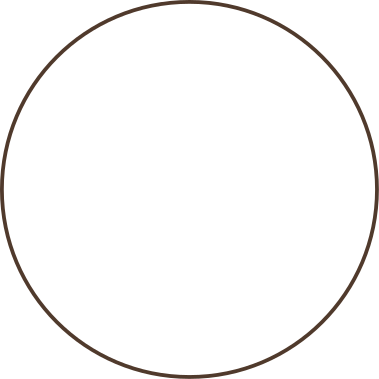 효소
물질대사
Ea
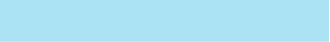 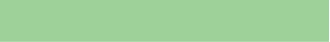 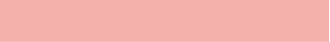 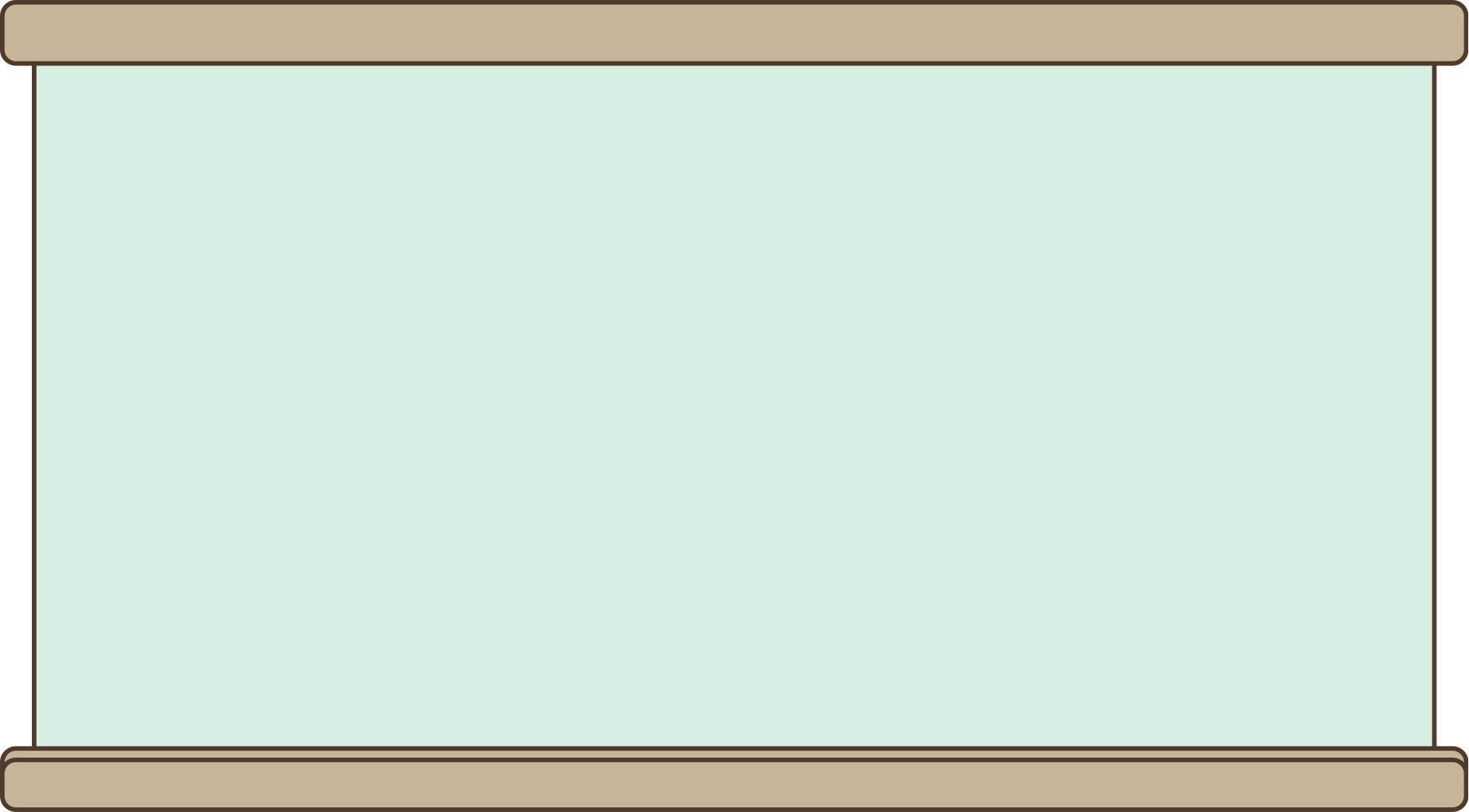 모두다
화이팅!
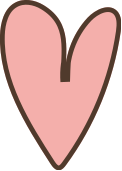 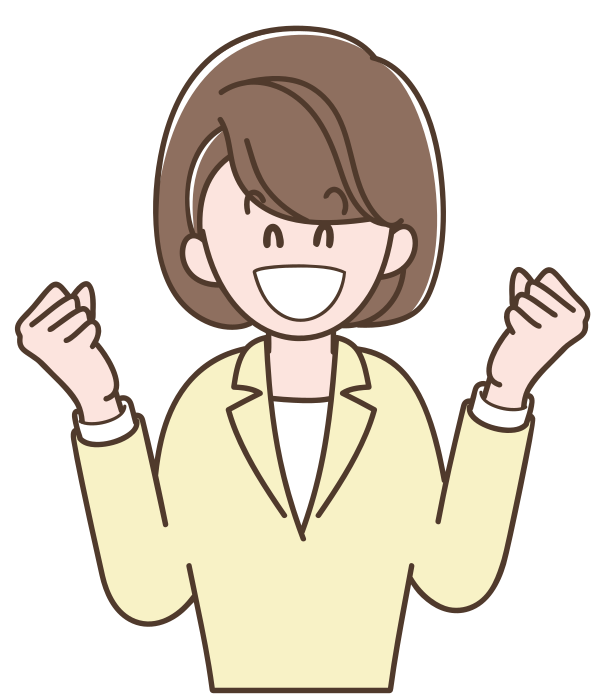